Муниципальное бюджетное дошкольное образовательное учреждение «Детский сад № 79 «Соловушка» 
города Смоленска
Интеллект-карты в работе по ранней профориентации детей 5-7 лет
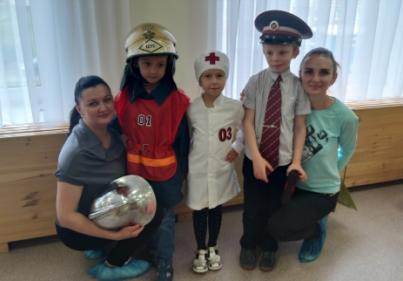 Воспитатель 
Макарова Екатерина Олеговна
2020 г .
Интеллектуальная карта
Метод интеллект-карт
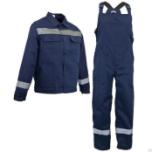 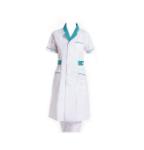 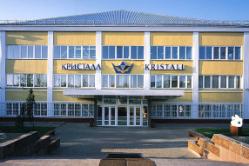 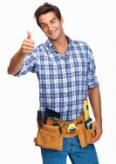 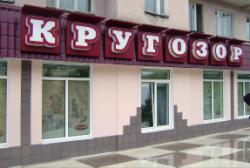 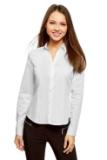 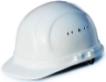 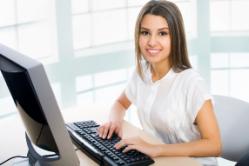 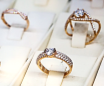 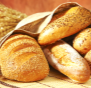 ПРОФЕССИЯ
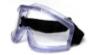 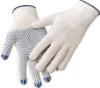 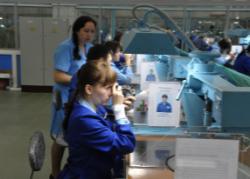 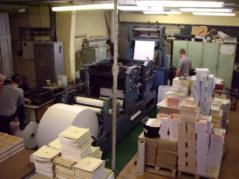 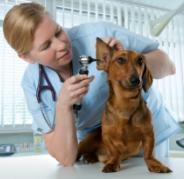 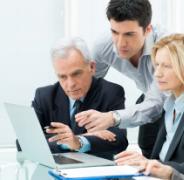 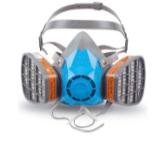 Результативность применения метода интеллект-карт
Направления работы по ранней профориентации дошкольников с использованием интеллект-карт
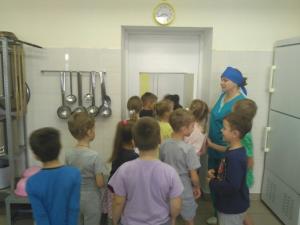 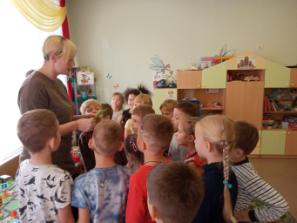 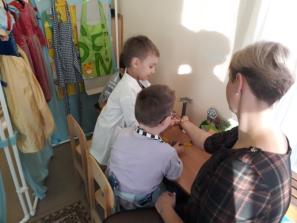 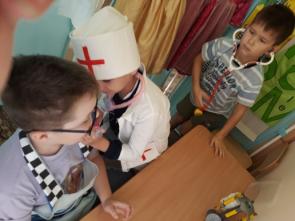 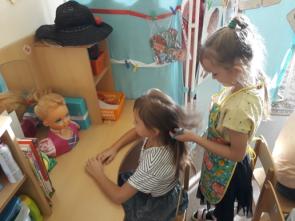 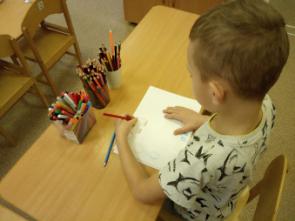 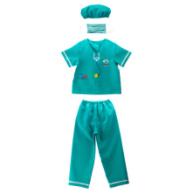 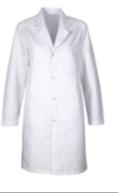 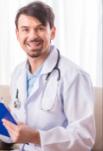 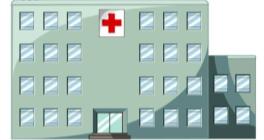 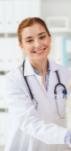 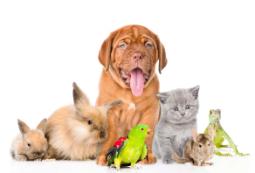 ВЕТЕРИНАР
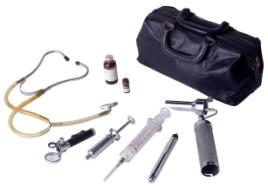 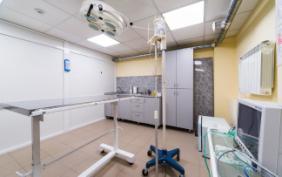 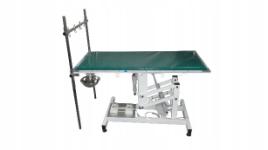 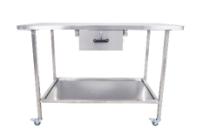 Алгоритм создания интеллект карт:
Постановка цели – рождение идеи
«Мозговой штурм», цель которого — записать все ассоциативно появившиеся идеи, связанные с создаваемым интеллектуальным продуктом.
Создание интеллект карты – структурирование информации, продумывание хода «детского исследования»
«Оформление» интеллект карты в ходе «детского исследования»
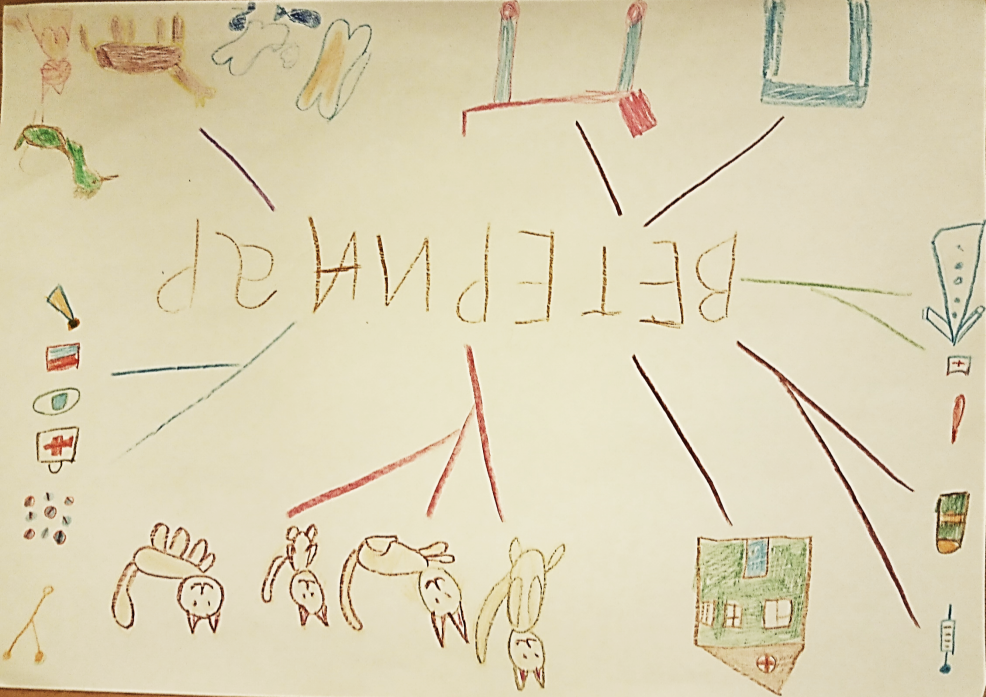 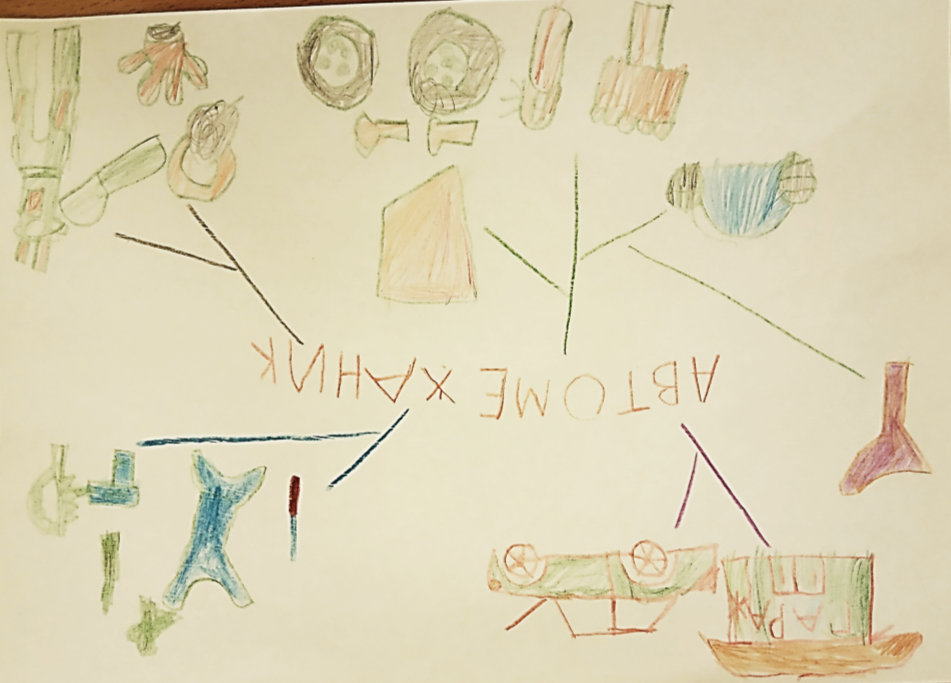 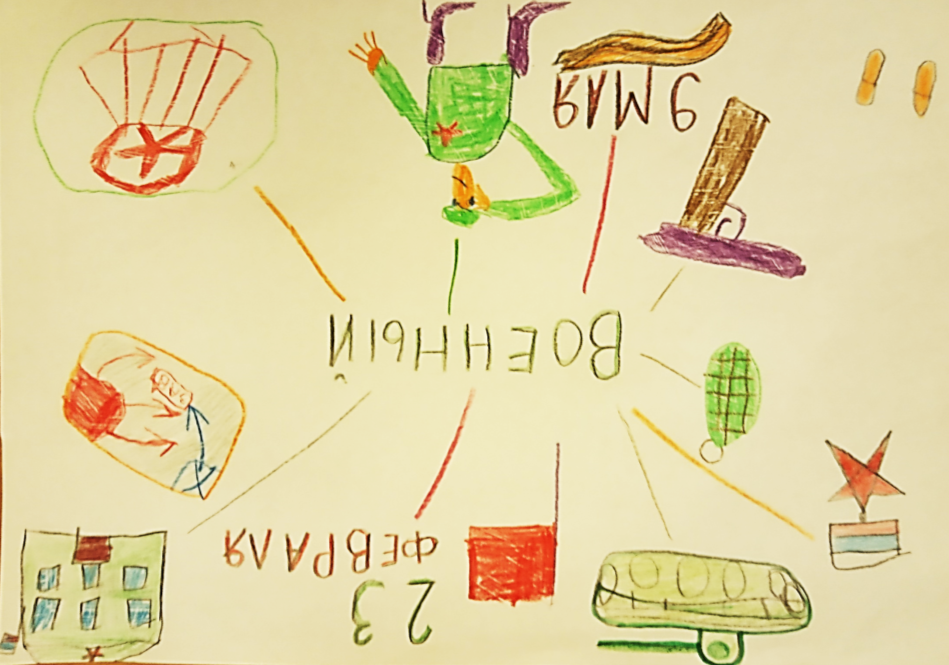 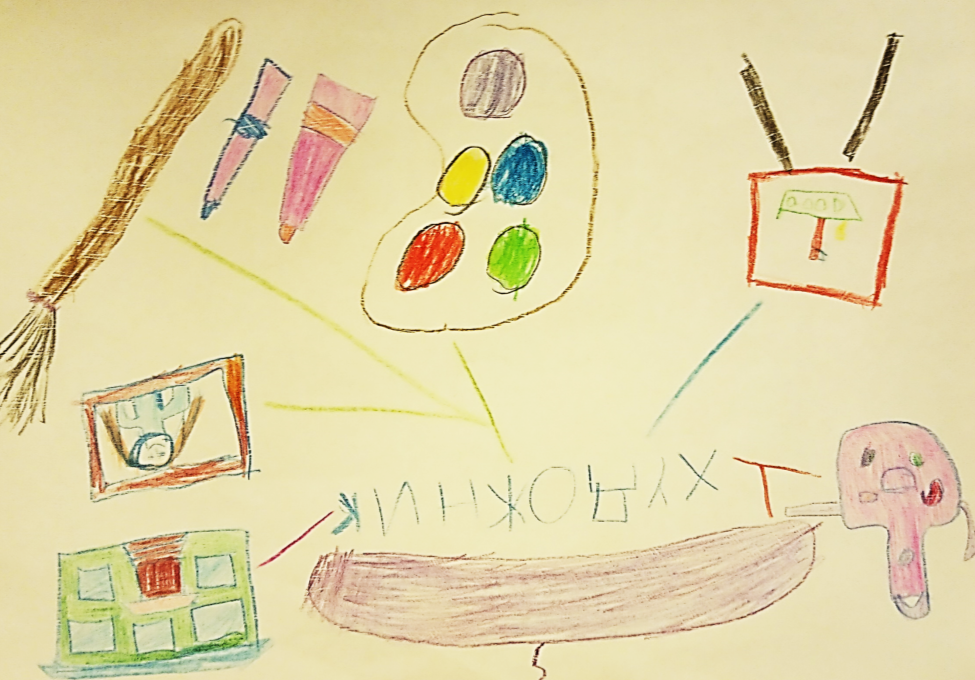 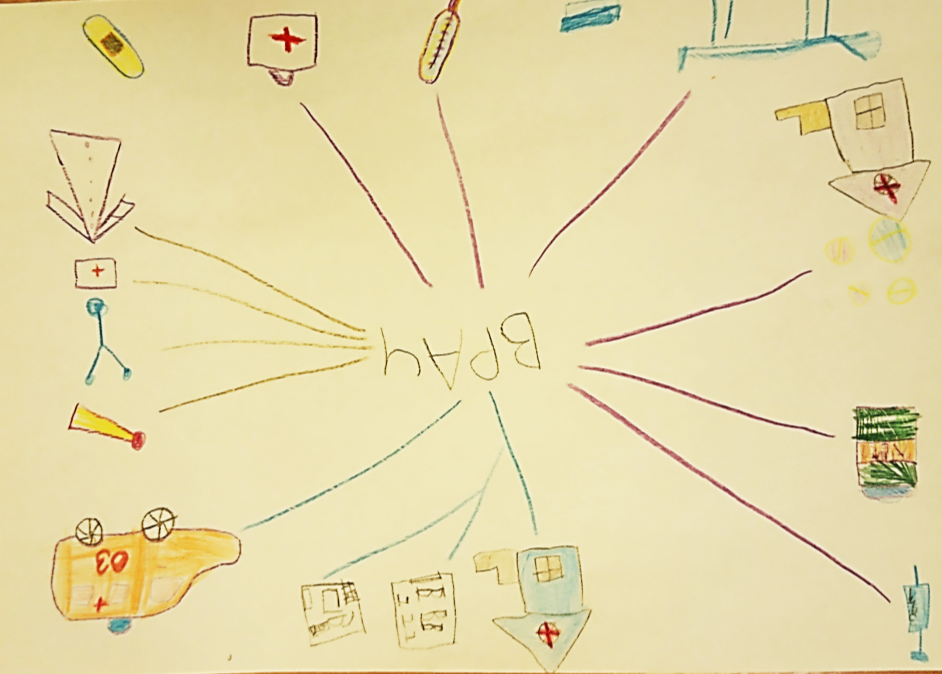 Спасибо за внимание!